Judges
Years of Silence
1
9
Establishment & Growth of Church
Life of Christ
2
10
Creation & Before The Flood
Exodus From Egypt
3
11
United Kingdom
Letters to the Churches
4
12
The Patriarchs
Wilderness Wanderings
5
13
Conquest of Canaan
Return from Captivity
6
14
Judah Alone
Babylonian Captivity
7
15
Divided Kingdom
The Flood
8
16
Creation & Before The Flood
Years of Silence
1
9
Establishment & Growth of Church
Life of Christ
2
10
Judges
Exodus From Egypt
3
11
United Kingdom
Letters to the Churches
4
12
The Patriarchs
Wilderness Wanderings
5
13
Conquest of Canaan
Return from Captivity
6
14
Judah Alone
Babylonian Captivity
7
15
Divided Kingdom
The Flood
8
16
Creation & Before The Flood
Years of Silence
1
9
The Flood
Life of Christ
2
10
Judges
Exodus From Egypt
3
11
United Kingdom
Letters to the Churches
4
12
The Patriarchs
Wilderness Wanderings
5
13
Conquest of Canaan
Return from Captivity
6
14
Judah Alone
Babylonian Captivity
7
15
Divided Kingdom
Establishment & Growth of Church
8
16
Creation & Before The Flood
Years of Silence
1
9
The Flood
Life of Christ
2
10
The Patriarchs
Exodus From Egypt
3
11
United Kingdom
Letters to the Churches
4
12
Judges
Wilderness Wanderings
5
13
Conquest of Canaan
Return from Captivity
6
14
Judah Alone
Babylonian Captivity
7
15
Divided Kingdom
Establishment & Growth of Church
8
16
Creation & Before The Flood
Years of Silence
1
9
The Flood
Life of Christ
2
10
The Patriarchs
United Kingdom
3
11
Exodus From Egypt
Letters to the Churches
4
12
Judges
Wilderness Wanderings
5
13
Conquest of Canaan
Return from Captivity
6
14
Judah Alone
Babylonian Captivity
7
15
Divided Kingdom
Establishment & Growth of Church
8
16
Creation & Before The Flood
Years of Silence
1
9
The Flood
Life of Christ
2
10
The Patriarchs
United Kingdom
3
11
Exodus From Egypt
Letters to the Churches
4
12
Wilderness Wanderings
Judges
5
13
Conquest of Canaan
Return from Captivity
6
14
Judah Alone
Babylonian Captivity
7
15
Divided Kingdom
Establishment & Growth of Church
8
16
Creation & Before The Flood
Years of Silence
1
9
The Flood
Life of Christ
2
10
The Patriarchs
United Kingdom
3
11
Exodus From Egypt
Letters to the Churches
4
12
Wilderness Wanderings
Judges
5
13
Conquest of Canaan
Return from Captivity
6
14
Judah Alone
Babylonian Captivity
7
15
Divided Kingdom
Establishment & Growth of Church
8
16
Creation & Before The Flood
Years of Silence
1
9
The Flood
Life of Christ
2
10
The Patriarchs
United Kingdom
3
11
Exodus From Egypt
Letters to the Churches
4
12
Wilderness Wanderings
Judah Alone
5
13
Conquest of Canaan
Return from Captivity
6
14
Judges
Babylonian Captivity
7
15
Divided Kingdom
Establishment & Growth of Church
8
16
Creation & Before The Flood
Years of Silence
1
9
The Flood
Life of Christ
2
10
The Patriarchs
Divided Kingdom
3
11
Exodus From Egypt
Letters to the Churches
4
12
Wilderness Wanderings
Judah Alone
5
13
Conquest of Canaan
Return from Captivity
6
14
Judges
Babylonian Captivity
7
15
United Kingdom
Establishment & Growth of Church
8
16
Creation & Before The Flood
Divided Kingdom
1
9
The Flood
Life of Christ
2
10
The Patriarchs
Years of Silence
3
11
Exodus From Egypt
Letters to the Churches
4
12
Wilderness Wanderings
Judah Alone
5
13
Conquest of Canaan
Return from Captivity
6
14
Judges
Babylonian Captivity
7
15
United Kingdom
Establishment & Growth of Church
8
16
Creation & Before The Flood
Divided Kingdom
1
9
The Flood
Judah Alone
2
10
The Patriarchs
Years of Silence
3
11
Exodus From Egypt
Letters to the Churches
4
12
Wilderness Wanderings
Life of Christ
5
13
Conquest of Canaan
Return from Captivity
6
14
Judges
Babylonian Captivity
7
15
United Kingdom
Establishment & Growth of Church
8
16
Creation & Before The Flood
Divided Kingdom
1
9
The Flood
Judah Alone
2
10
The Patriarchs
Babylonian Captivity
3
11
Exodus From Egypt
Letters to the Churches
4
12
Wilderness Wanderings
Life of Christ
5
13
Conquest of Canaan
Return from Captivity
6
14
Judges
Years of Silence
7
15
United Kingdom
Establishment & Growth of Church
8
16
Creation & Before The Flood
Divided Kingdom
1
9
The Flood
Judah Alone
2
10
The Patriarchs
Babylonian Captivity
3
11
Exodus From Egypt
Return from Captivity
4
12
Wilderness Wanderings
Life of Christ
5
13
Conquest of Canaan
Letters to the Churches
6
14
Judges
Years of Silence
7
15
United Kingdom
Establishment & Growth of Church
8
16
Creation & Before The Flood
Divided Kingdom
1
9
The Flood
Judah Alone
2
10
The Patriarchs
Babylonian Captivity
3
11
Exodus From Egypt
Return from Captivity
4
12
Wilderness Wanderings
Years of Silence
5
13
Conquest of Canaan
Letters to the Churches
6
14
Judges
Life of Christ
7
15
United Kingdom
Establishment & Growth of Church
8
16
Creation & Before The Flood
Divided Kingdom
1
9
The Flood
Judah Alone
2
10
The Patriarchs
Babylonian Captivity
3
11
Exodus From Egypt
Return from Captivity
4
12
Wilderness Wanderings
Years of Silence
5
13
Conquest of Canaan
Life of Christ
6
14
Judges
Letters to the Churches
7
15
United Kingdom
Establishment & Growth of Church
8
16
Creation & Before The Flood
Divided Kingdom
1
9
The Flood
Judah Alone
2
10
The Patriarchs
Babylonian Captivity
3
11
Exodus From Egypt
Return from Captivity
4
12
Wilderness Wanderings
Years of Silence
5
13
Conquest of Canaan
Life of Christ
6
14
Judges
Establishment & Growth of Church
7
15
United Kingdom
Letters to the Churches
8
16
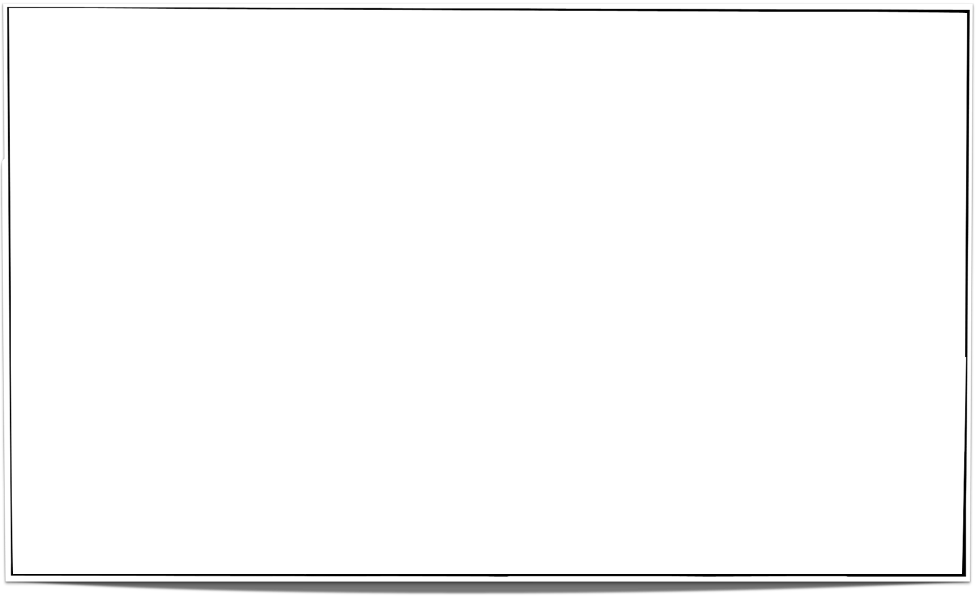 “but you will receive power when the Holy Spirit has come upon you; and you shall be My witnesses both in Jerusalem, and in all Judea and Samaria, and even to the remotest part of the earth.” (Acts 1:8)
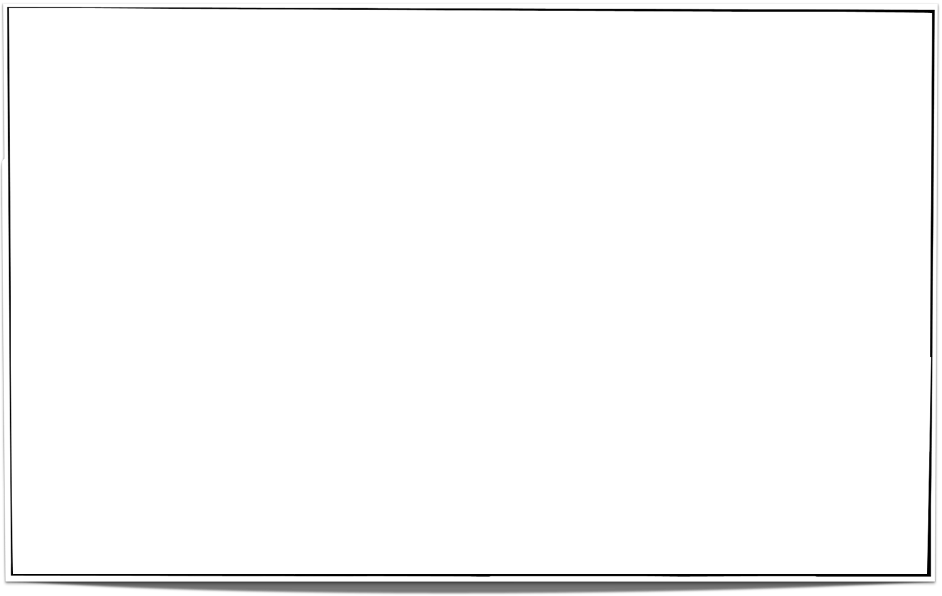 “but you will receive power when the Holy Spirit has come upon you; and you shall be My witnesses both in Jerusalem, and in all Judea and Samaria, and even to the remotest part of the earth.” (Acts 1:8)
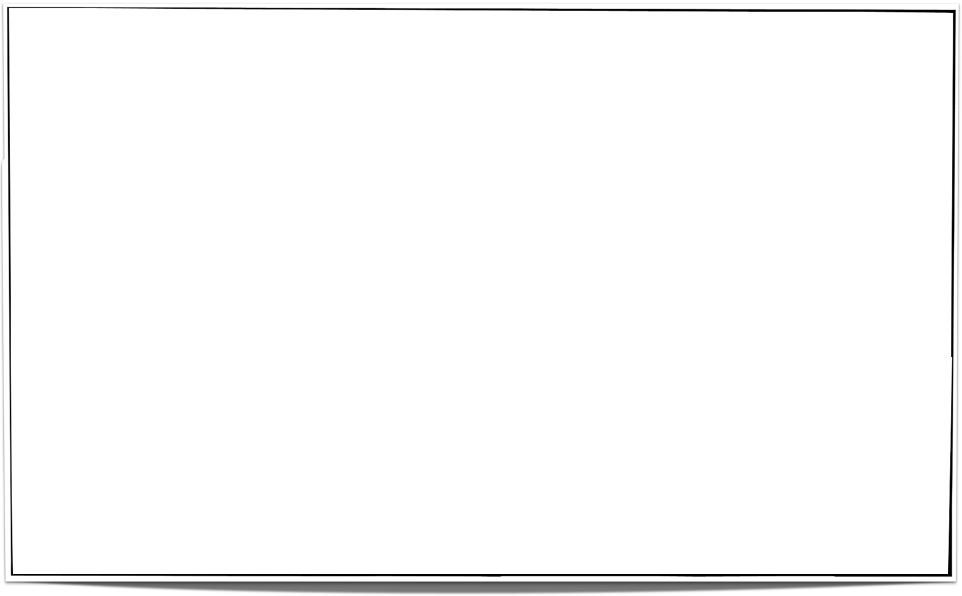 “but you will receive power when the Holy Spirit has come upon you; and you shall be My witnesses both in Jerusalem, and in all Judea and Samaria, and even to the remotest part of the earth.” (Acts 1:8)
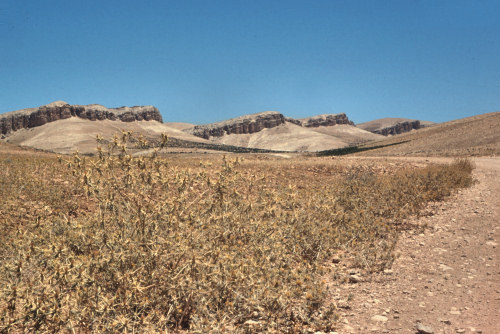 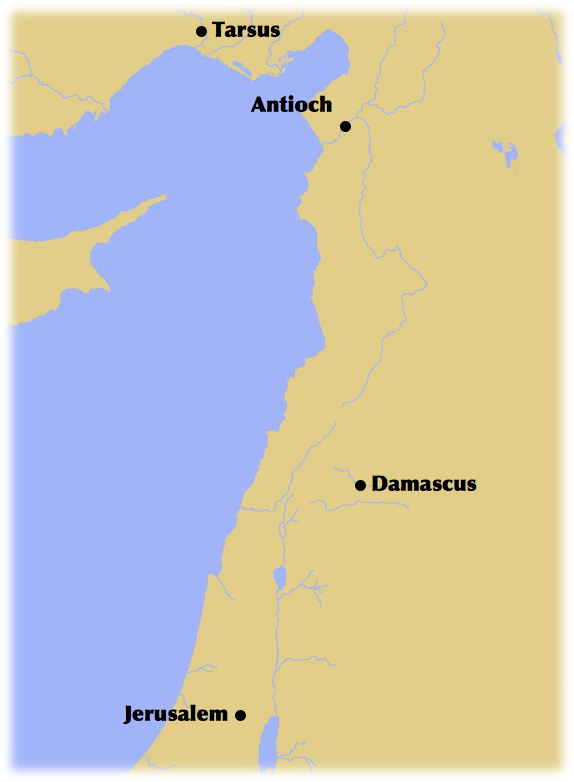 Arabia
“Now there were in the church at Antioch prophets and teachers, Barnabas, Simeon who was called Niger, Lucius of Cyrene, Manaen a member of the court of Herod the tetrarch, and Saul. While they were worshiping the Lord and fasting, the Holy Spirit said, ‘Set apart for me Barnabas and Saul for the work to which I have called them.’ Then after fasting and praying they laid their hands on them and sent them off.”
(Acts 13:1-3 ESV)
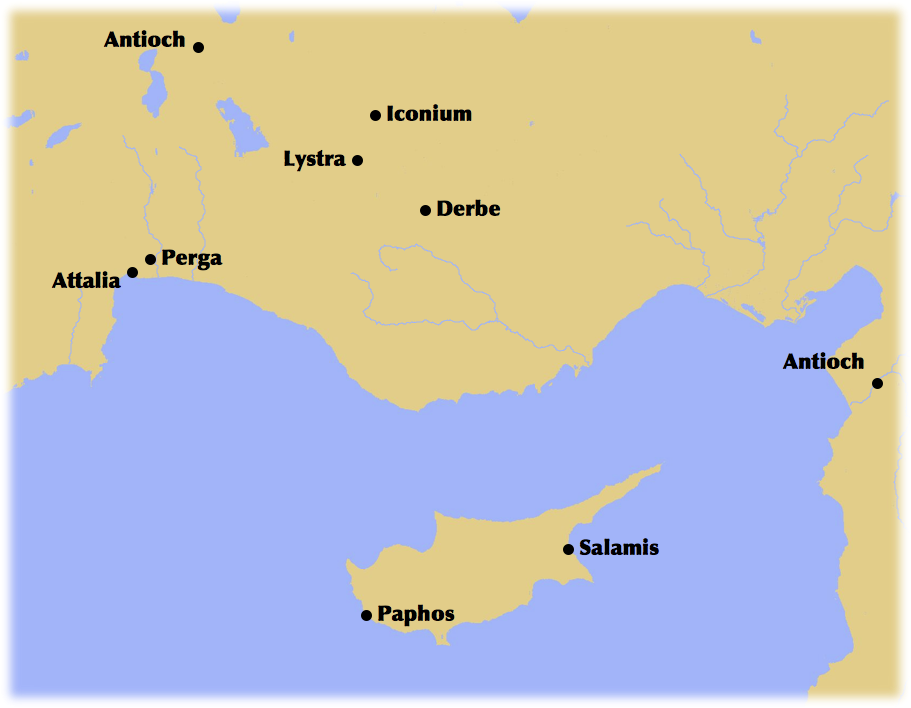 Arabia
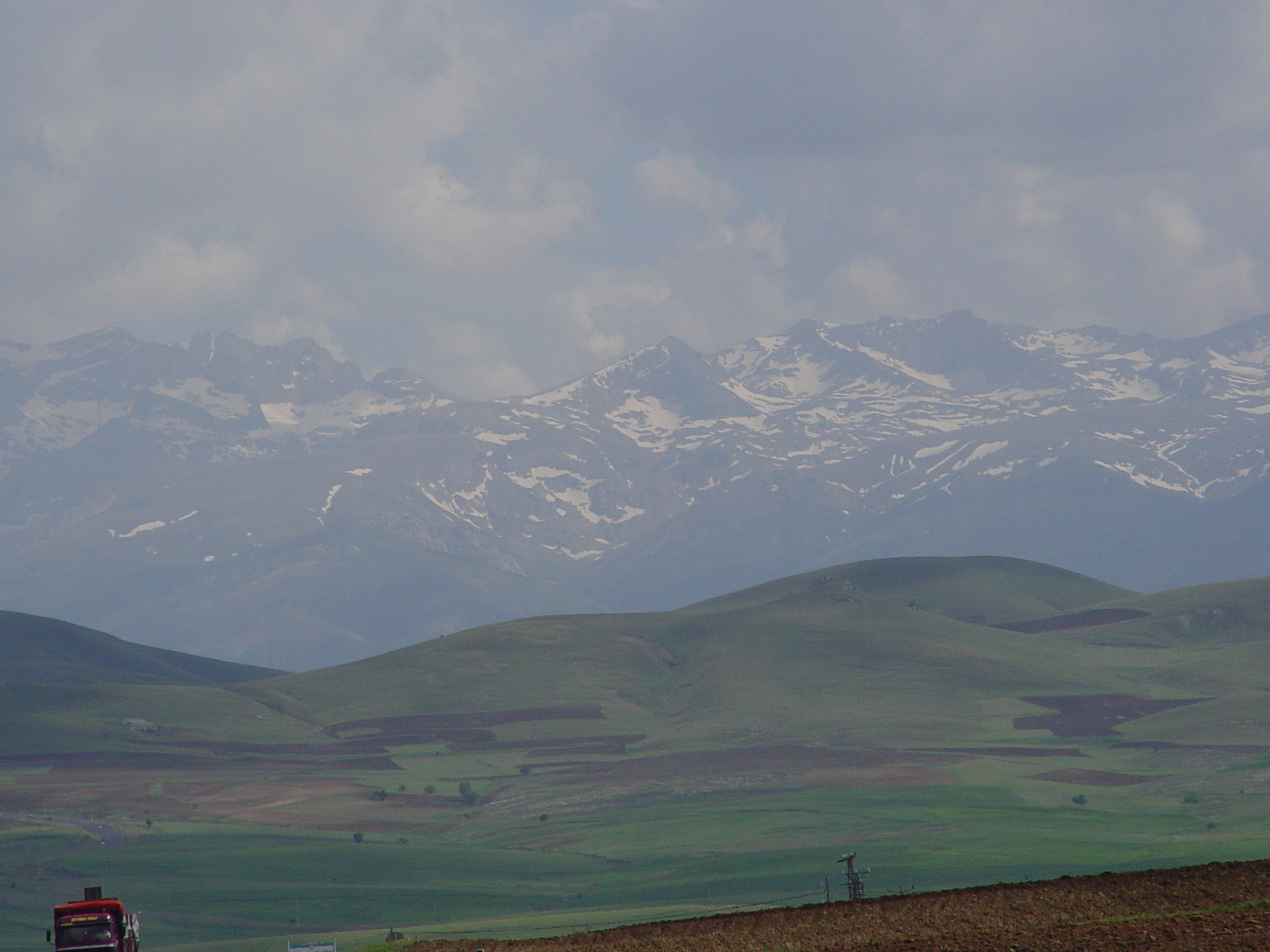 “I am astonished that you are so quickly deserting him who called you in the grace of Christ and are turning to a different gospel— not that there is another one, but there are some who trouble you and want to distort the gospel of Christ. But even if we or an angel from heaven should preach to you a gospel contrary to the one we preached to you, let him be accursed.”
(Galatians 1:6-8 ESV)
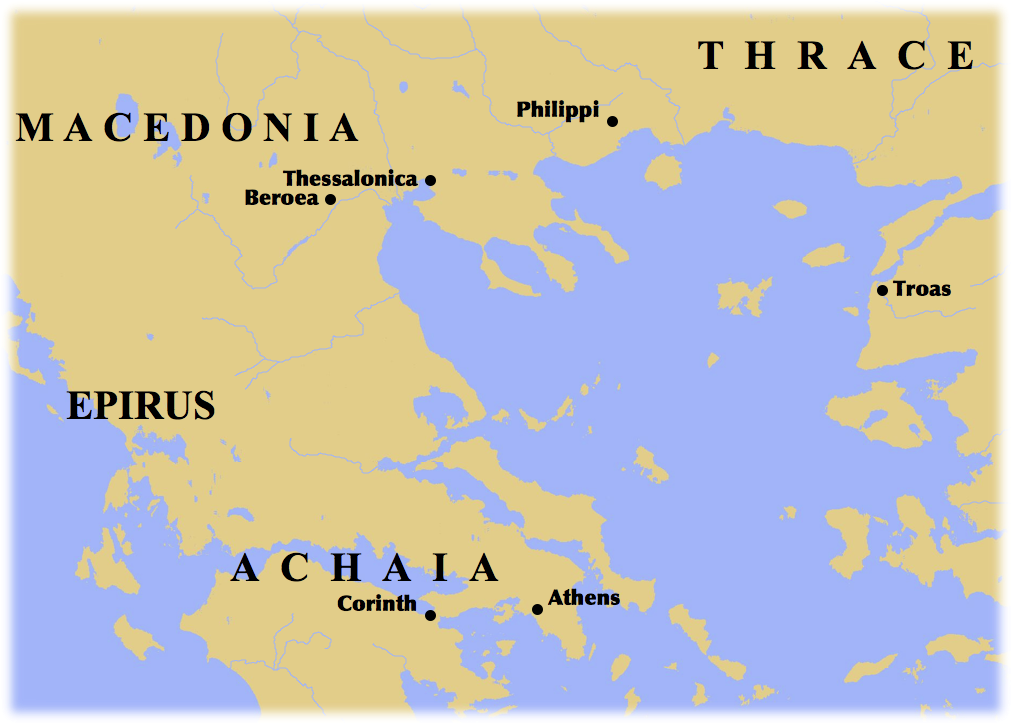 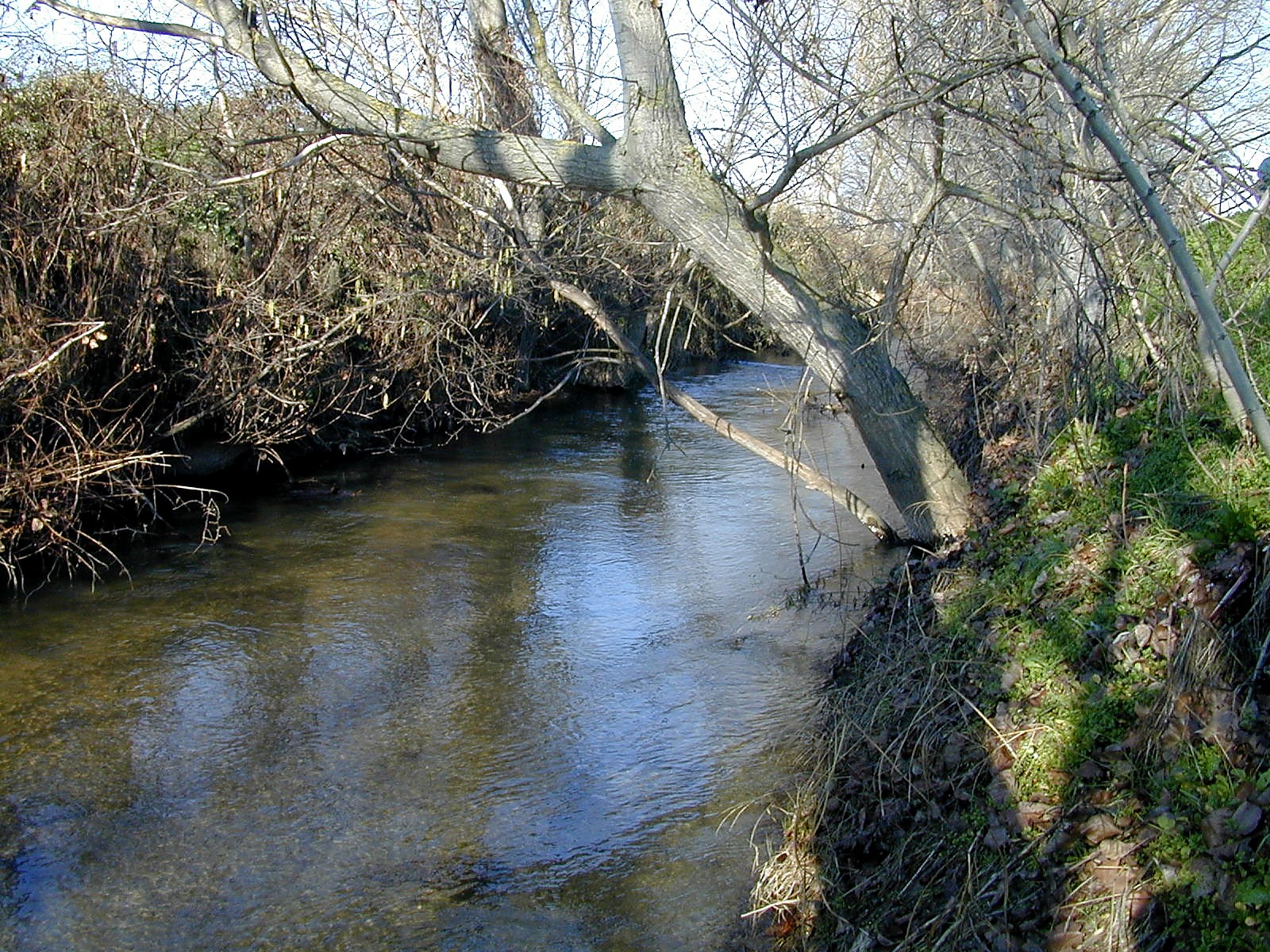 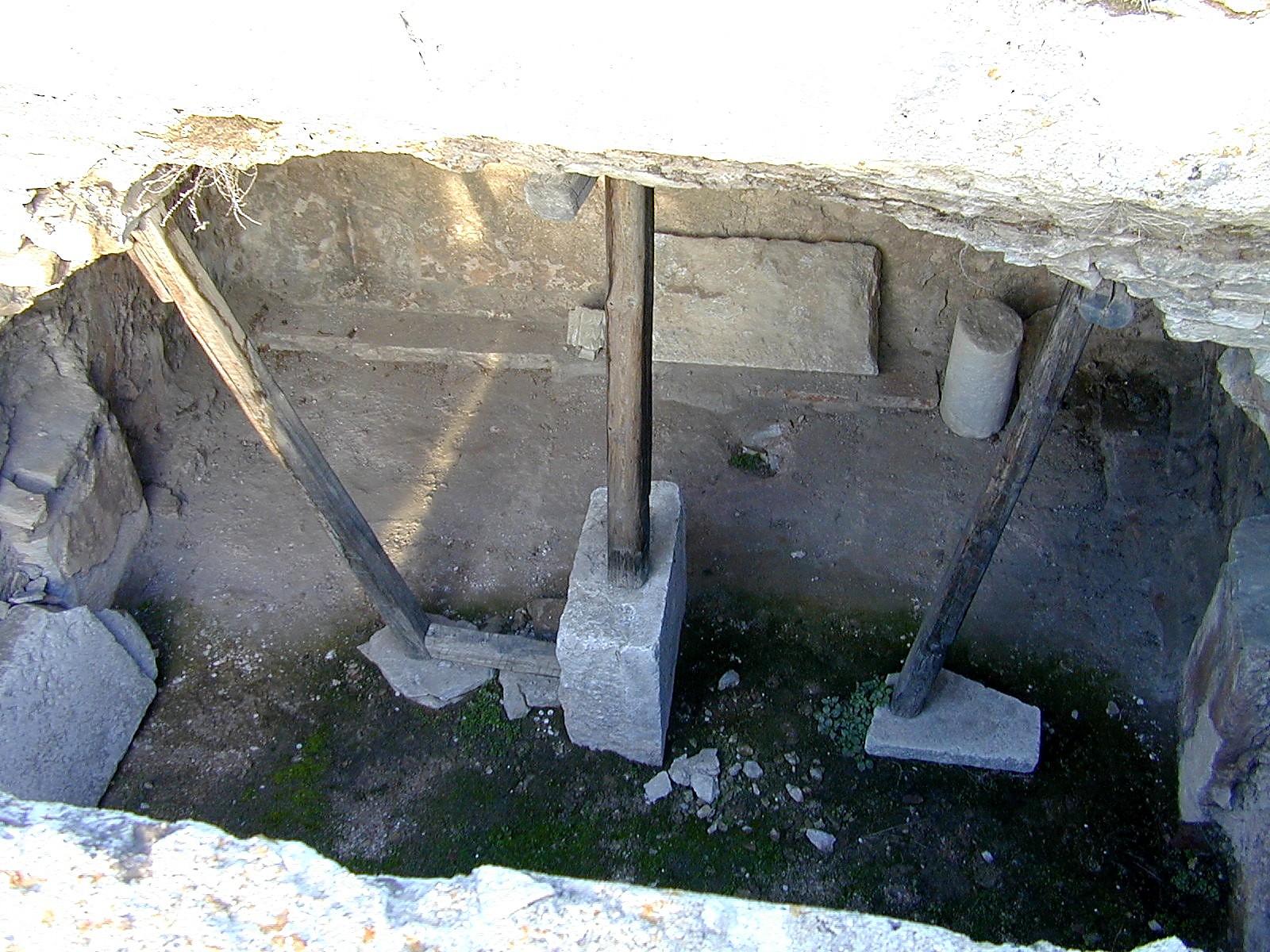 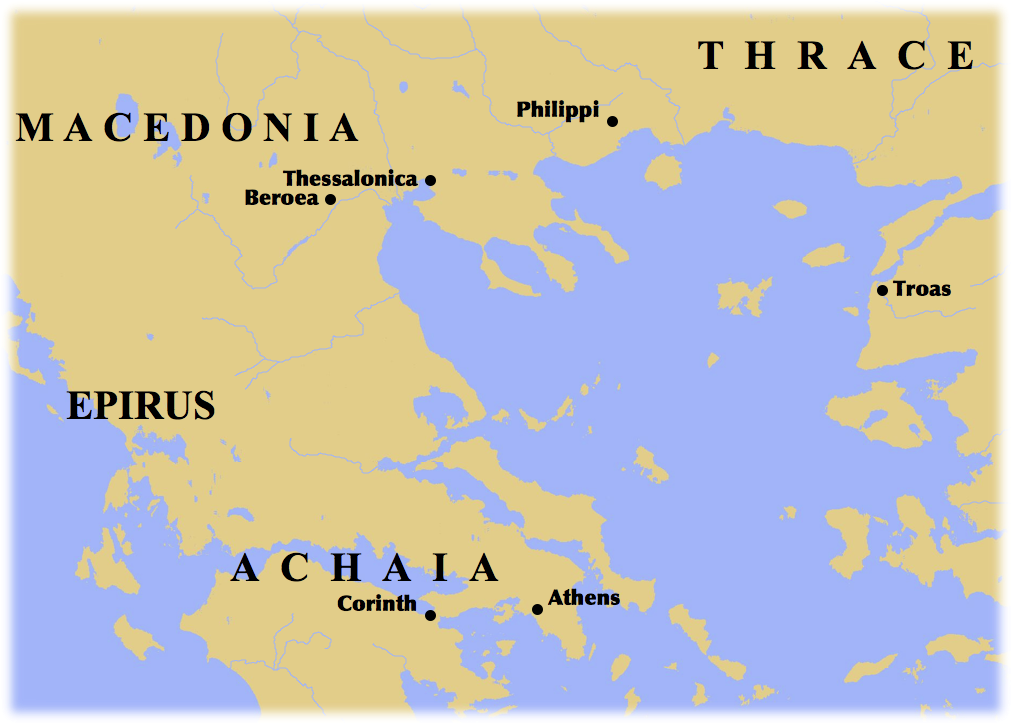 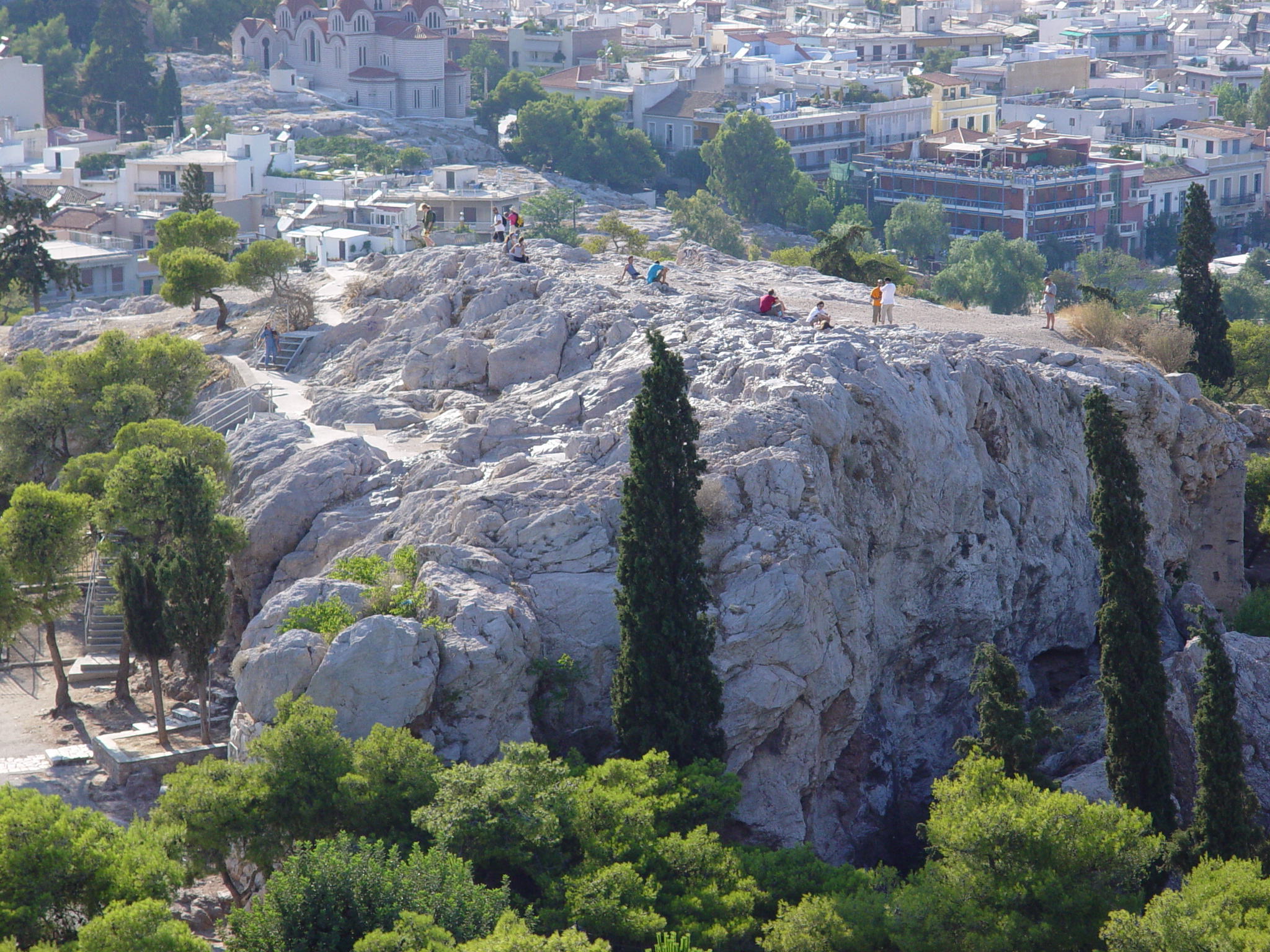 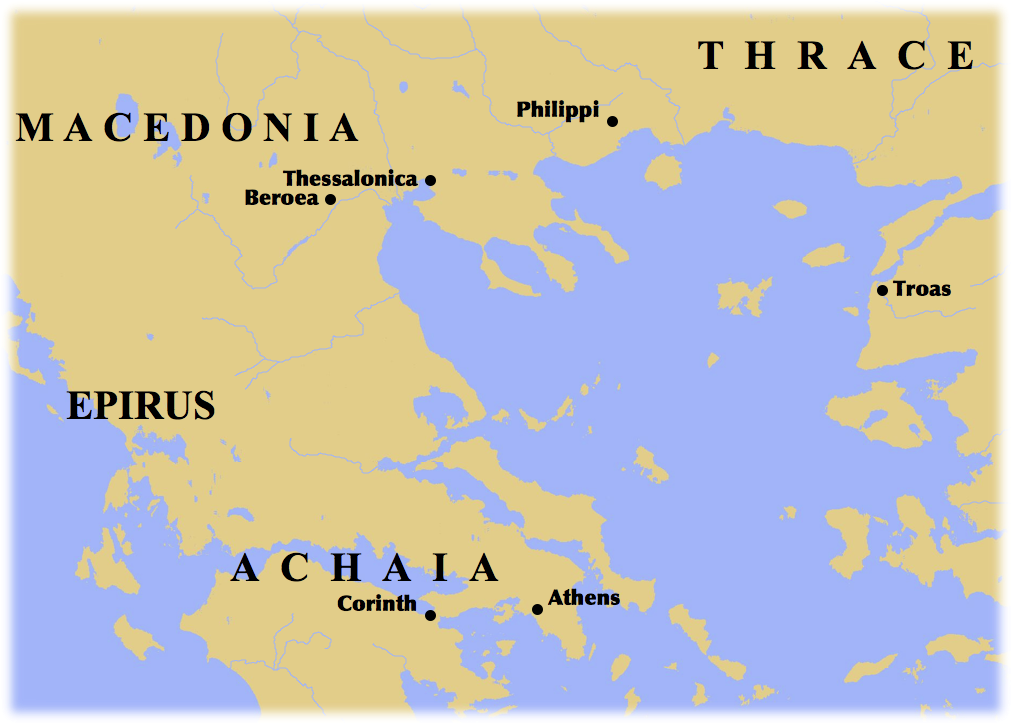 Writes 1st & 2nd Thessalonians
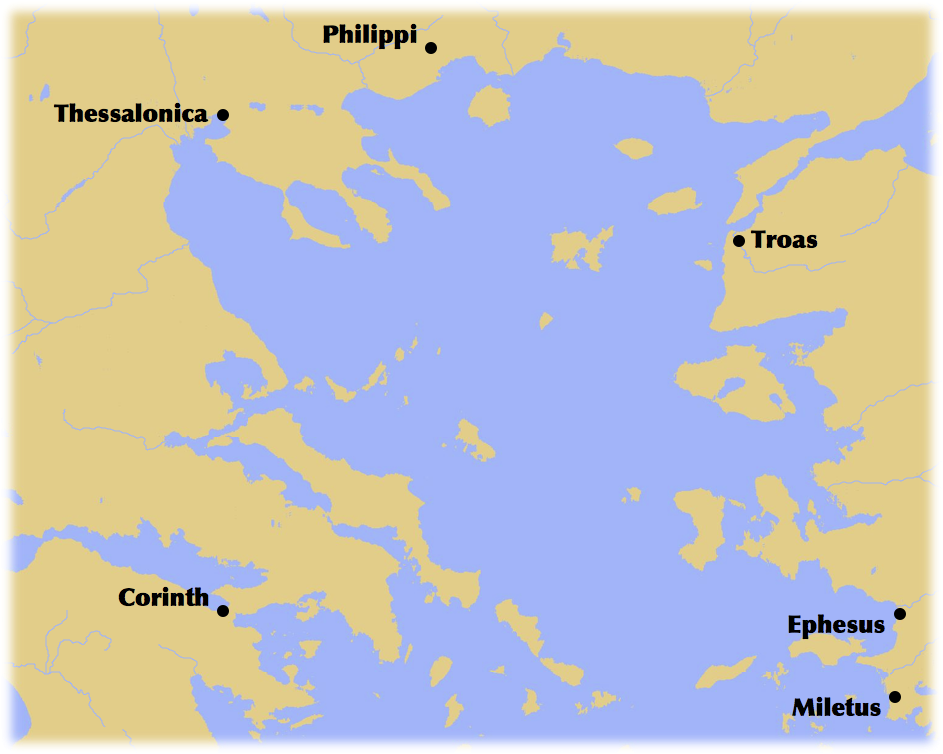 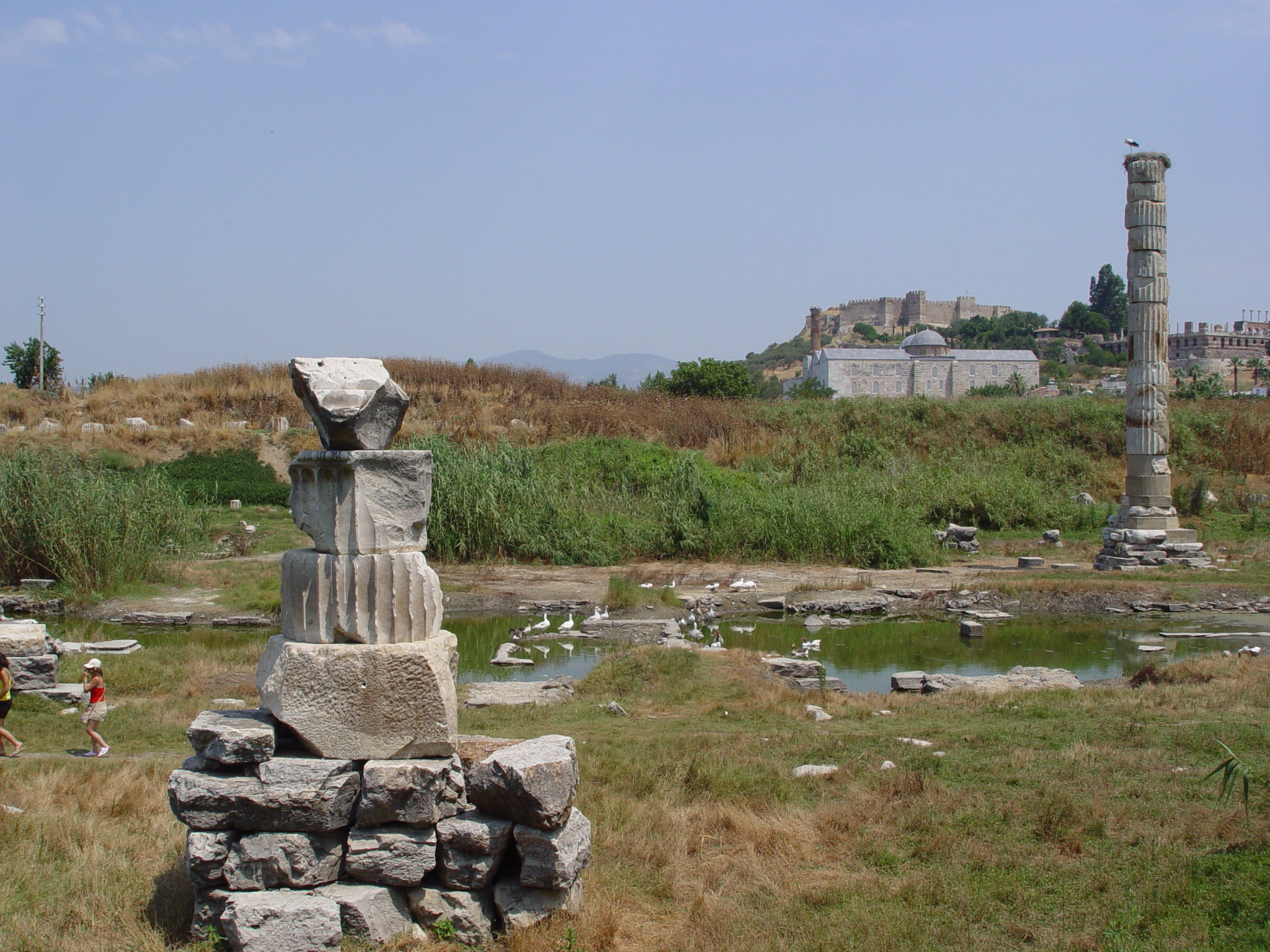 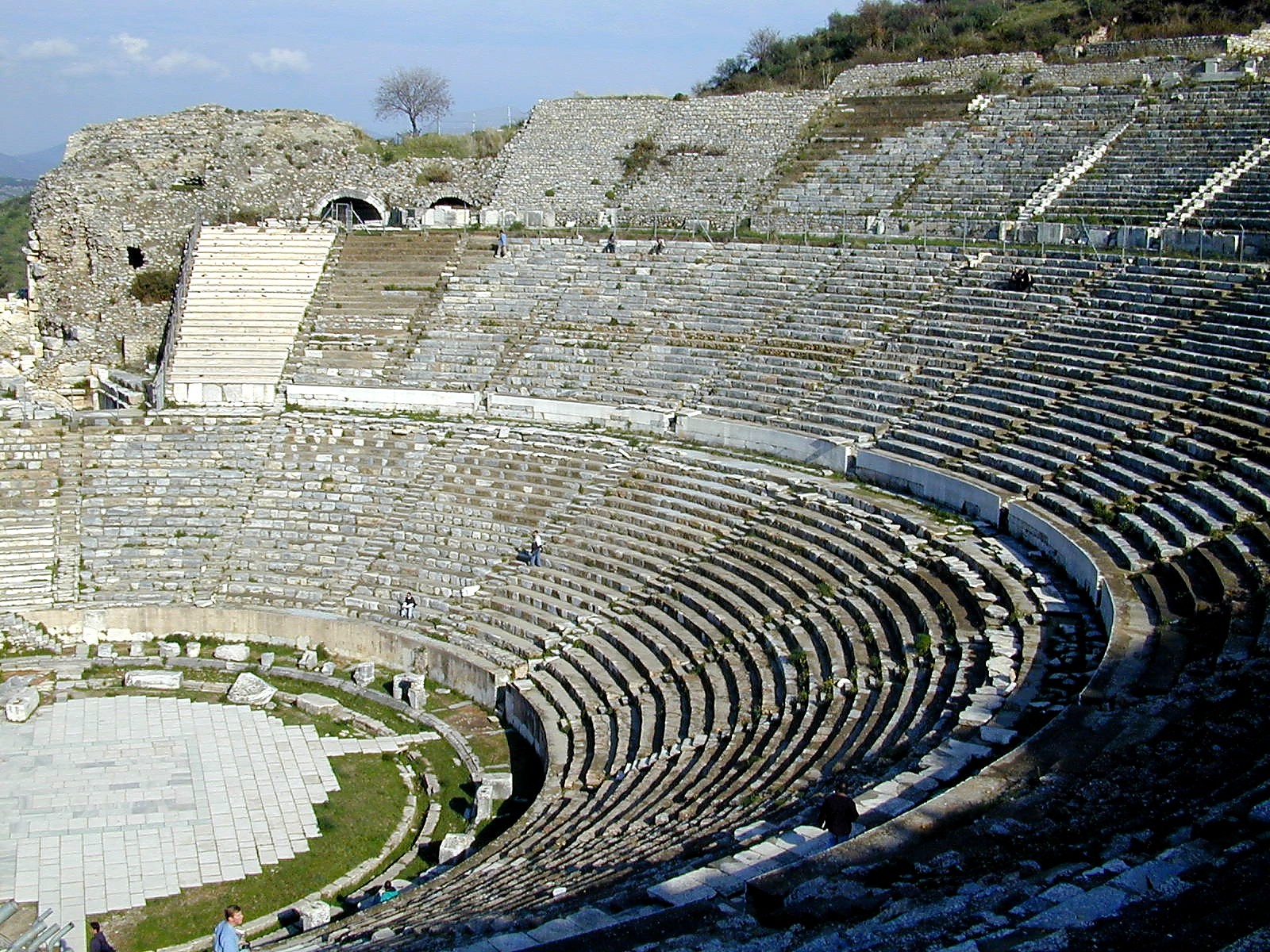 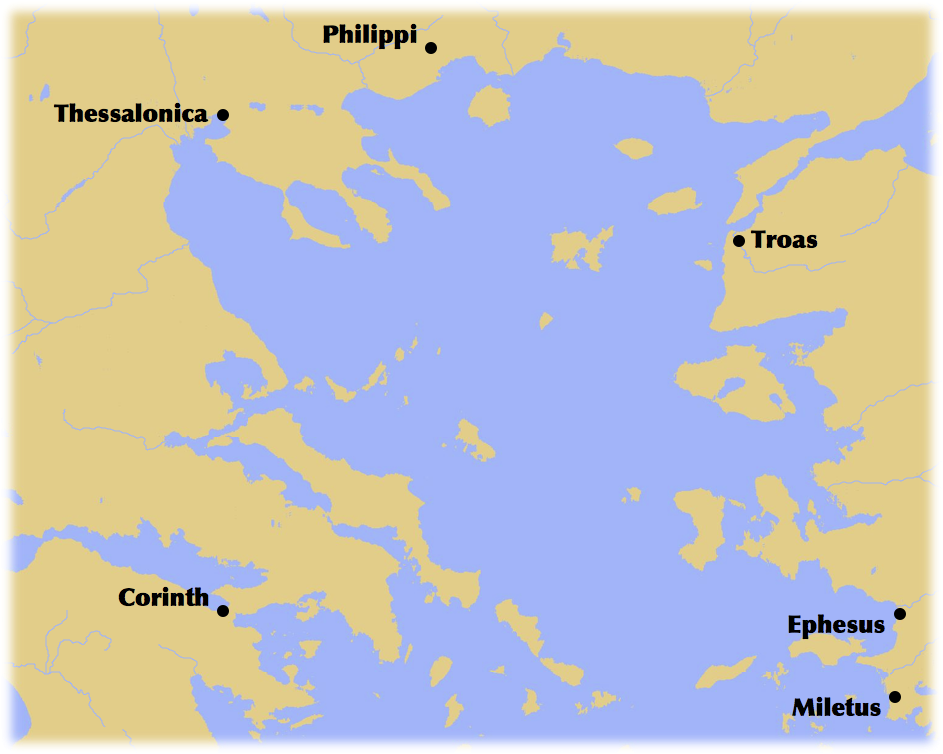 Writes 2nd Corinthians
Writes Romans
Writes 1st Corinthians
“...except that the Holy Spirit testifies to me in every city that imprisonment and afflictions await me.”
(Acts 20:23 ESV)
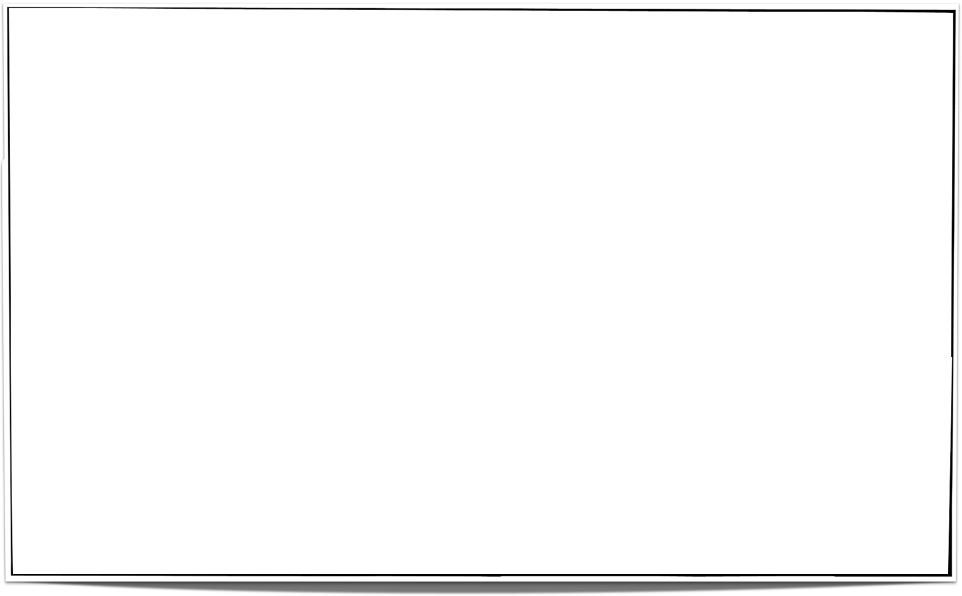 “but you will receive power when the Holy Spirit has come upon you; and you shall be My witnesses both in Jerusalem, and in all Judea and Samaria, and even to the remotest part of the earth.” (Acts 1:8)